Муниципальное бюджетное дошкольное образовательное учреждение 
«Детский сад №4 «Беркат» г.Гудермес Гудермесского муниципального района»
ИНТЕРНЕТ ПОРТФОЛИО
Воспитателя 
Жантемировой 
Дианы Асланбековны
«Почему я работаю в детском саду?»Я на смену иду, обо всем забывая,С головой окунусь в мир, где нет мне покоя.Знаю, ждут, налетят, едва с ног не сбивая,А в глазах столько счастья! Где возможно такое?Я учу их и с ними учусь каждый день.В страну знаний хотим открыть вместе двери.Не ложится на лица сомнения тень.Как мне верят они, кто еще так поверит?!Уверена, я не напрасно тружусь,Зовусь «воспитатель» и этим горжусь!Наверное – это вот и есть ответ –Ценнее нашего труда на свете нет!»
Информационная карта
Жантемирова Диана Асланбековна

         Дата рождения:  28. 10. 1987 г.
         Образование:  среднее профессиональное
         Гудермесский Педагогический колледж г.Гудермес 2009 г.
     
         Место работы: МБДОУ «Детский сад № 4 «Беркат» г.Гудермес».
        
         Занимаемая должность:  воспитатель  
         Стаж работы:
                                   а) общий 6 лет; 
                                   б) в данном учреждении 5 лет;
                                   в) в занимаемой должности  6 лет.
Данные о повышение квалификации
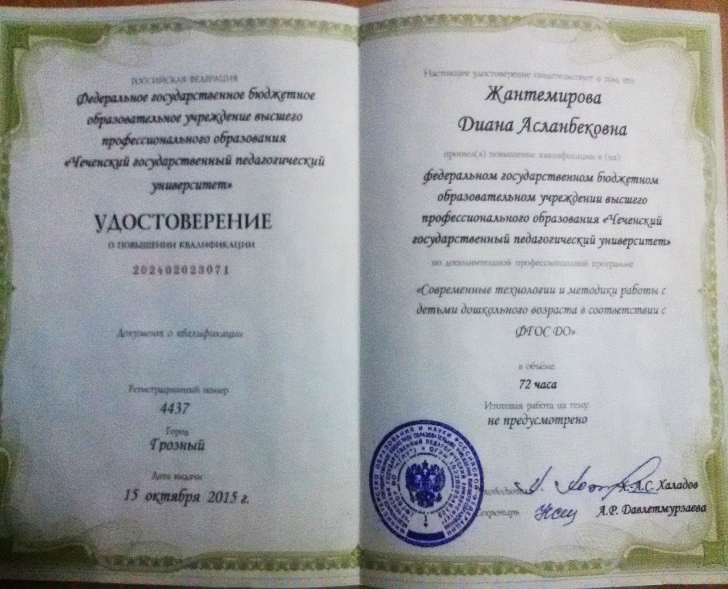 Поощрения и награды
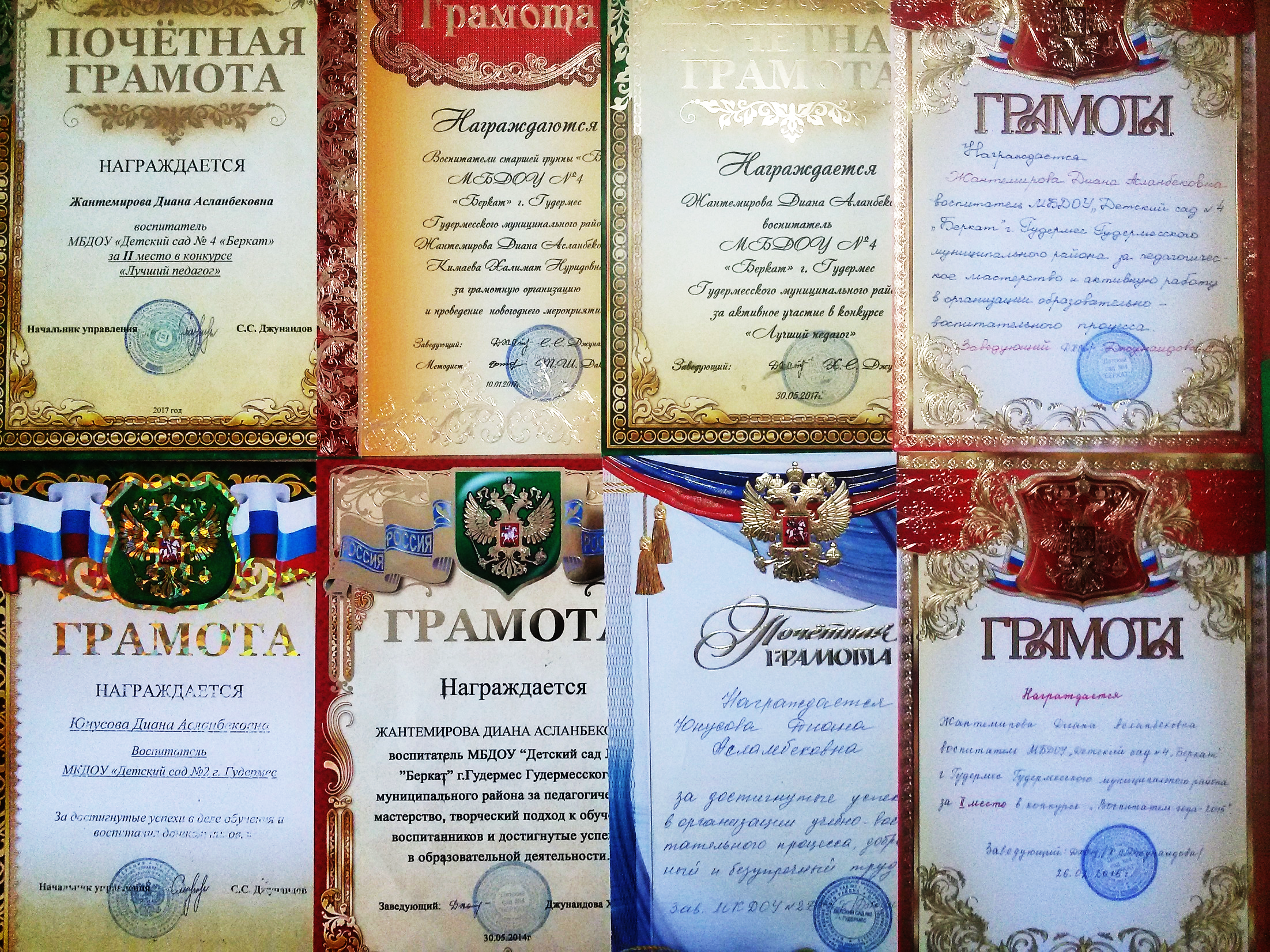 Карта участия в методической работе ДОУ
Сведения о самообразовании
«Игра – как средство воспитания личности дошкольников»
Карта участия в конкурсах
Карта участия воспитанников в конкурсах
Участие в инновационной деятельности
Применение ИКТ в образовательном процессе. 
Зарегистрирована личная веб-страница на сайте Maaam.ru (Международный русскоязычный социальный образовательный интернет-проект) 
Творческих педагогических конкурсах, семинарах. 
Разработка и реализация индивидуальных маршрутов развития детей.
Открытые показы педагогической деятельности, целевых  прогулок.
Участие в разработке основной общеобразовательной программы дошкольного образования ДОУ в соответствии с ФГОС ДО.
Участие в творческой группе. 
Самообразование.
Нетрадиционные формы работы с родителями.
Использование ИКТ в образовательном процессе
Оформление материалов по различным направлениям деятельности, с использованием программ Microsoft Office,Word, Excel, в том числе при разработки планов и конспектов НОД, различного вида мероприятий, консультаций для родителей.

Создание презентаций в программе Power Point для повышения эффективности образовательной деятельности с детьми и педагогической компетенции у родителей в процессе проведения родительских собраний, праздничных мероприятий.

Использование презентаций и детских анимационных фильмов с целью информационного и научно-педагогического сопровождения образовательного процесса в группе, в подборе дополнительного познавательно – иллюстративного материала.

Оформление стендов, буклетов и визитной карточки группы.
Знакомство с периодикой, общения с коллегами, обмен опытом.
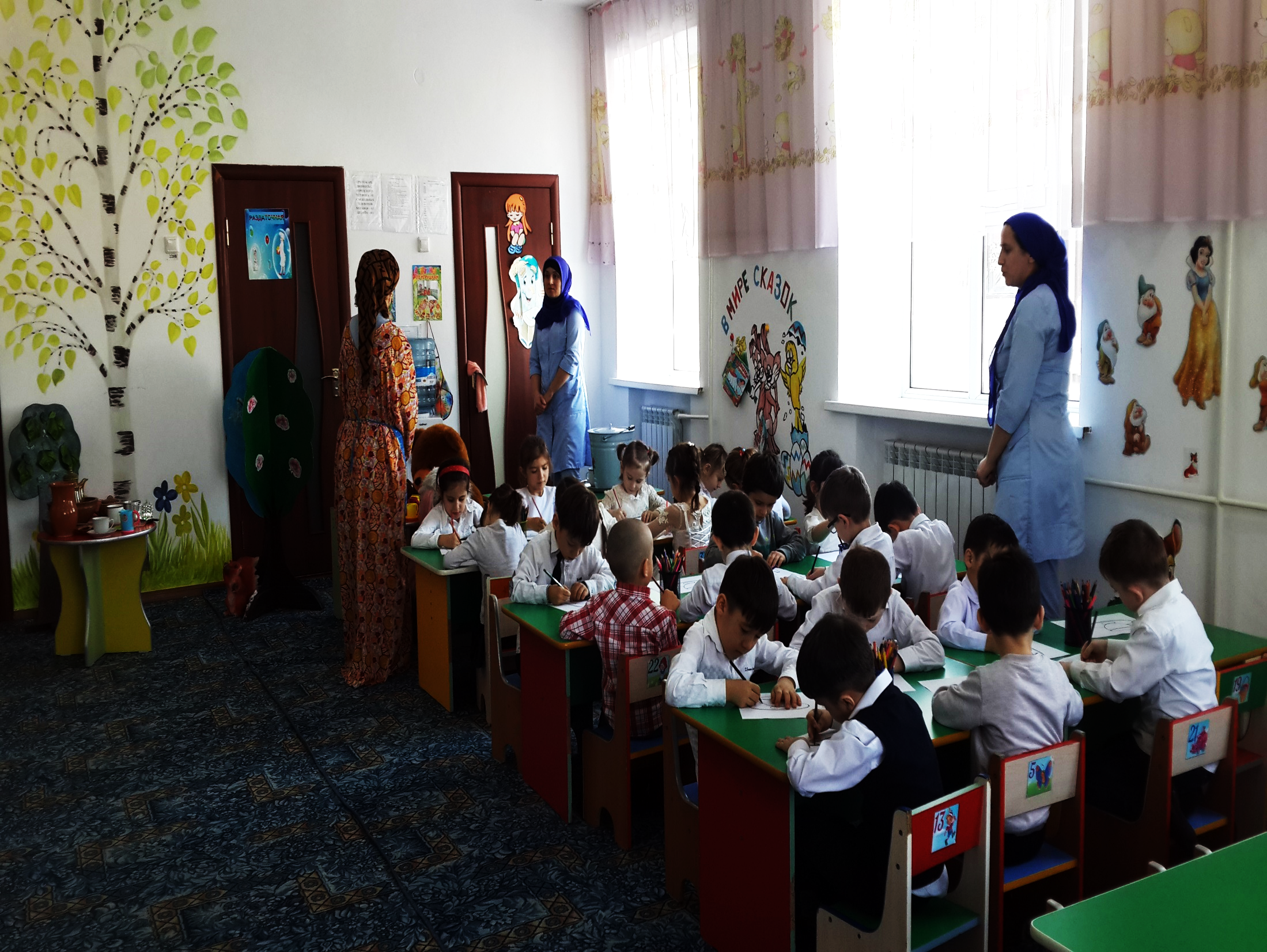 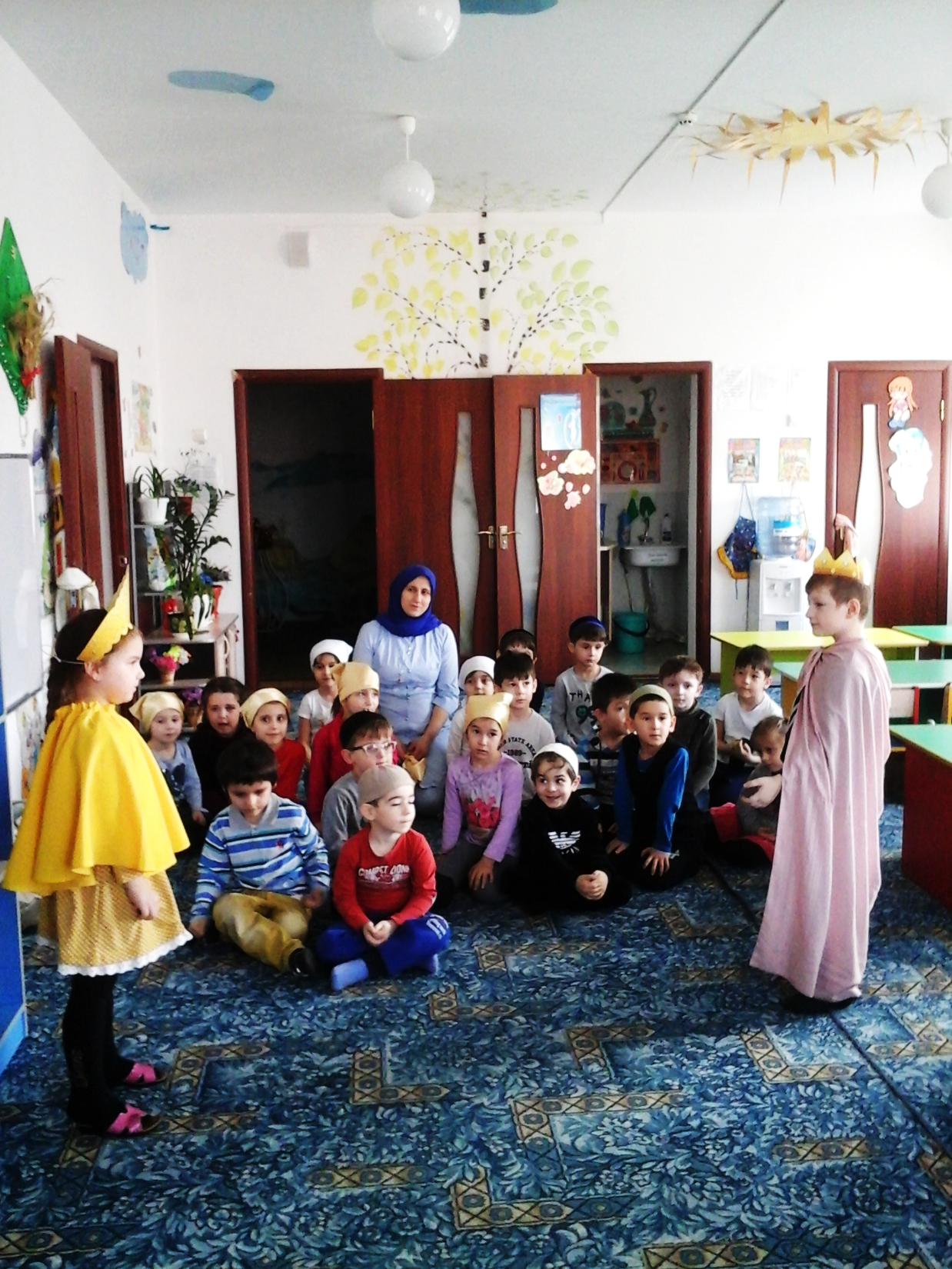 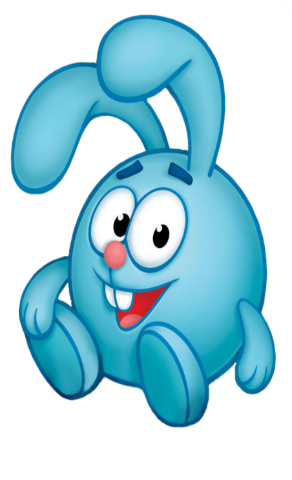 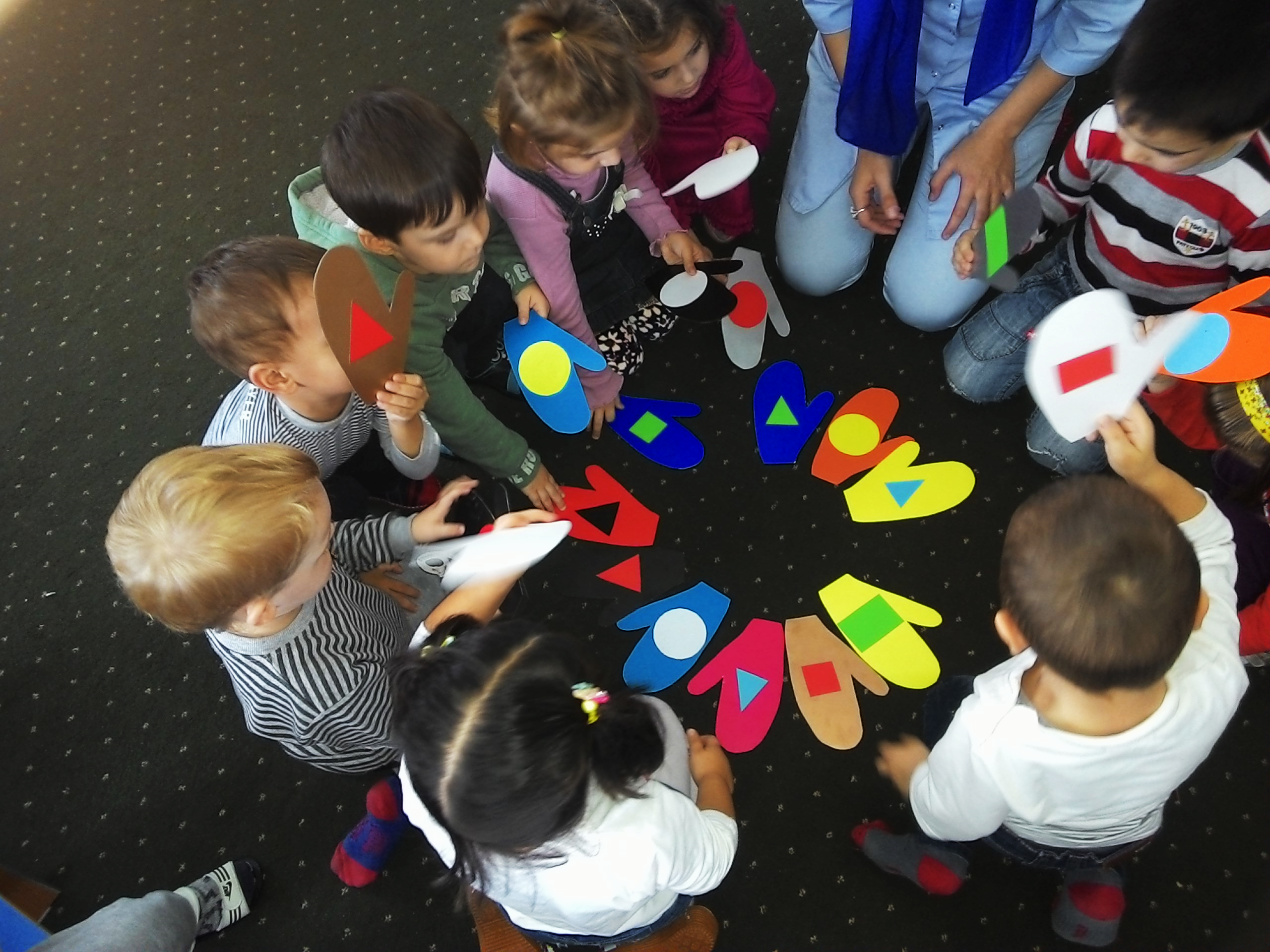 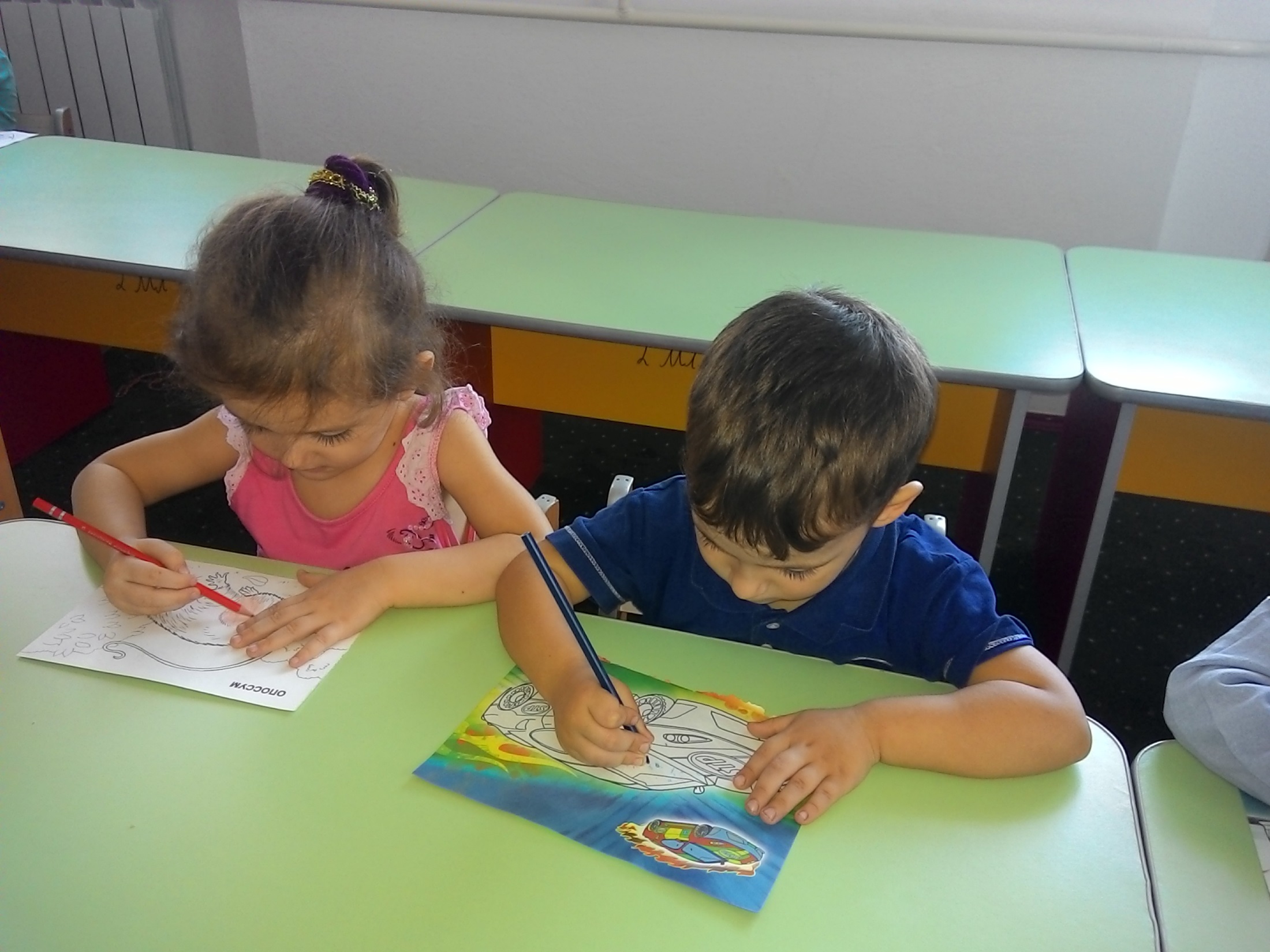 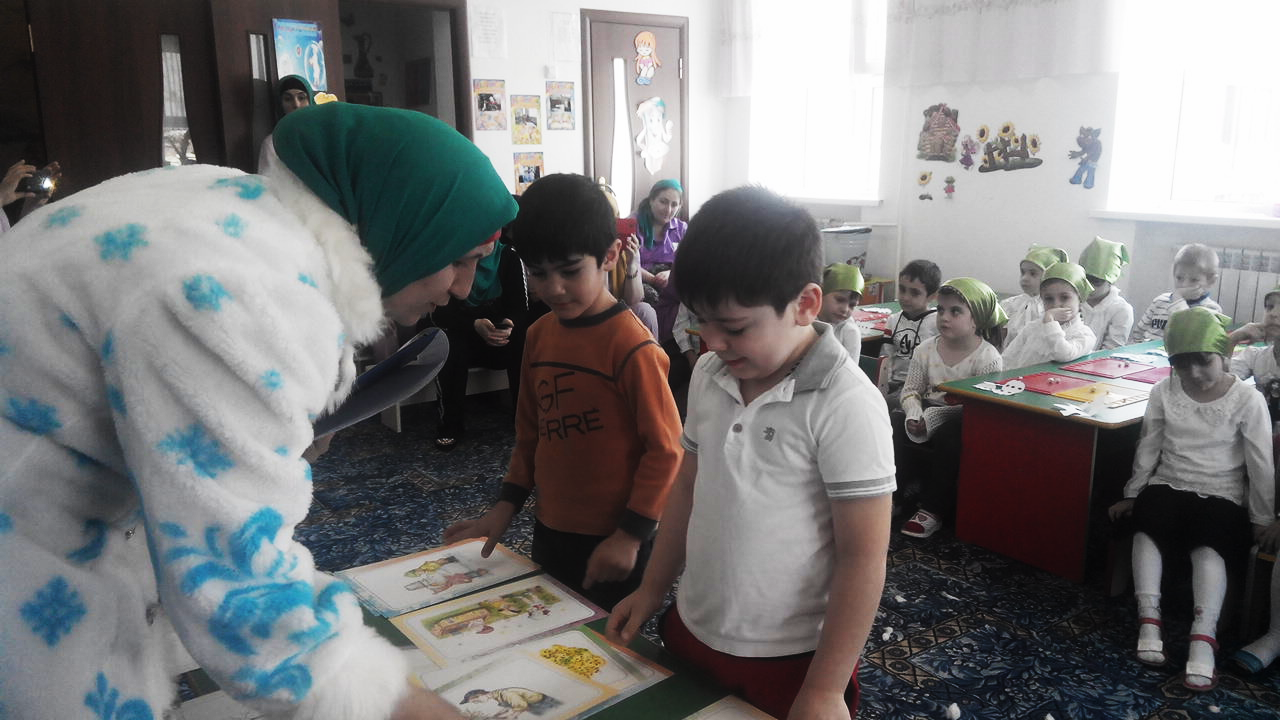 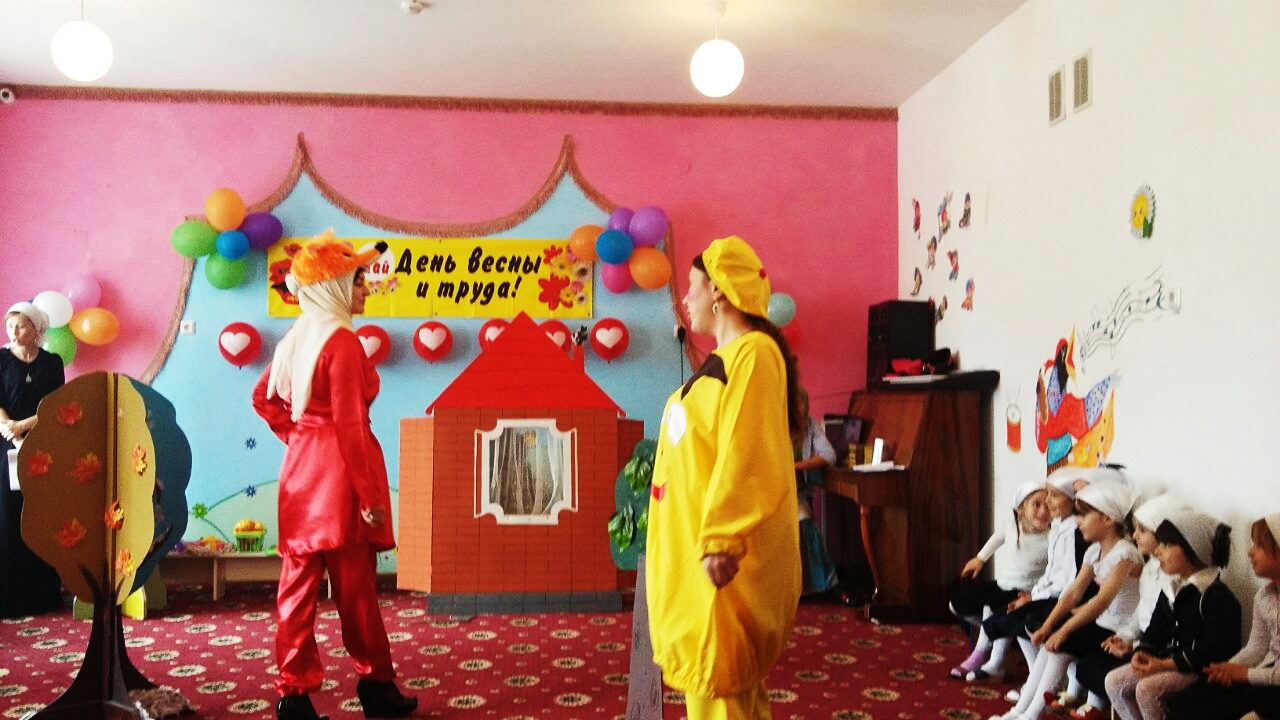 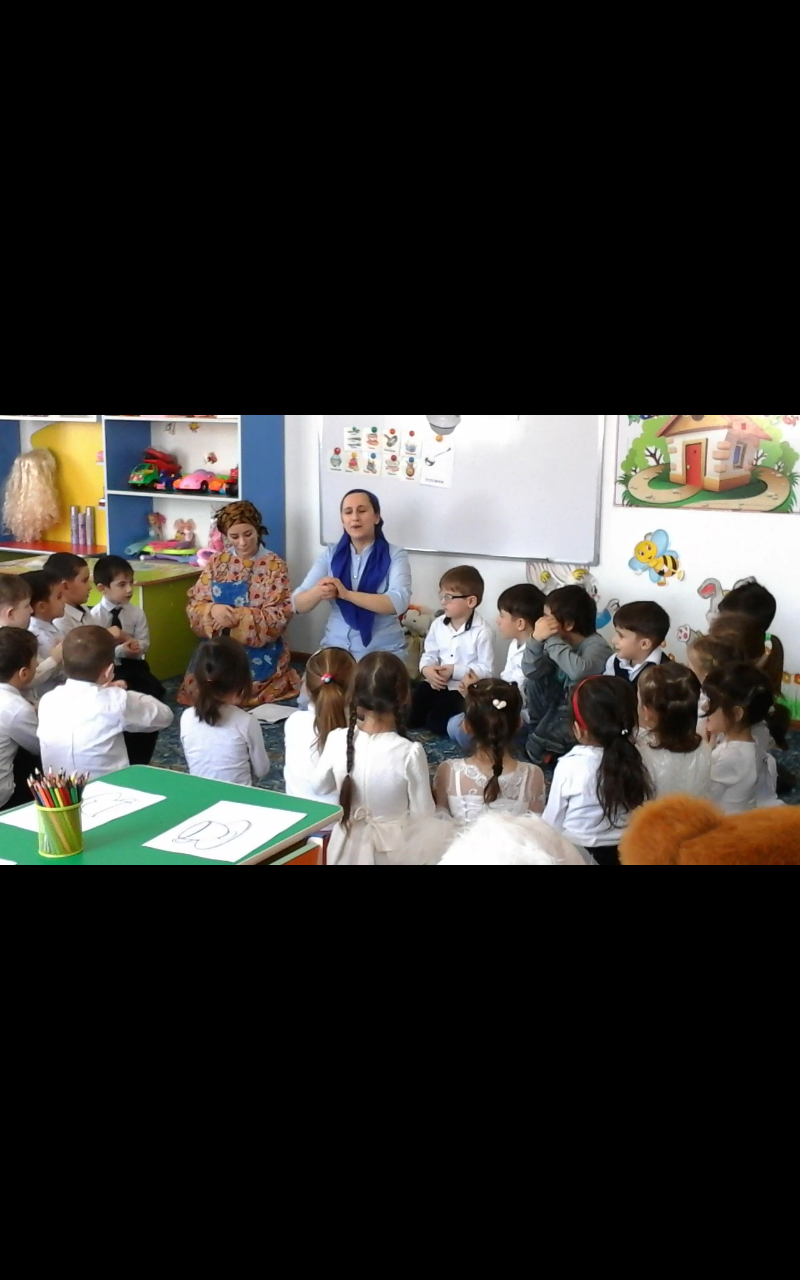 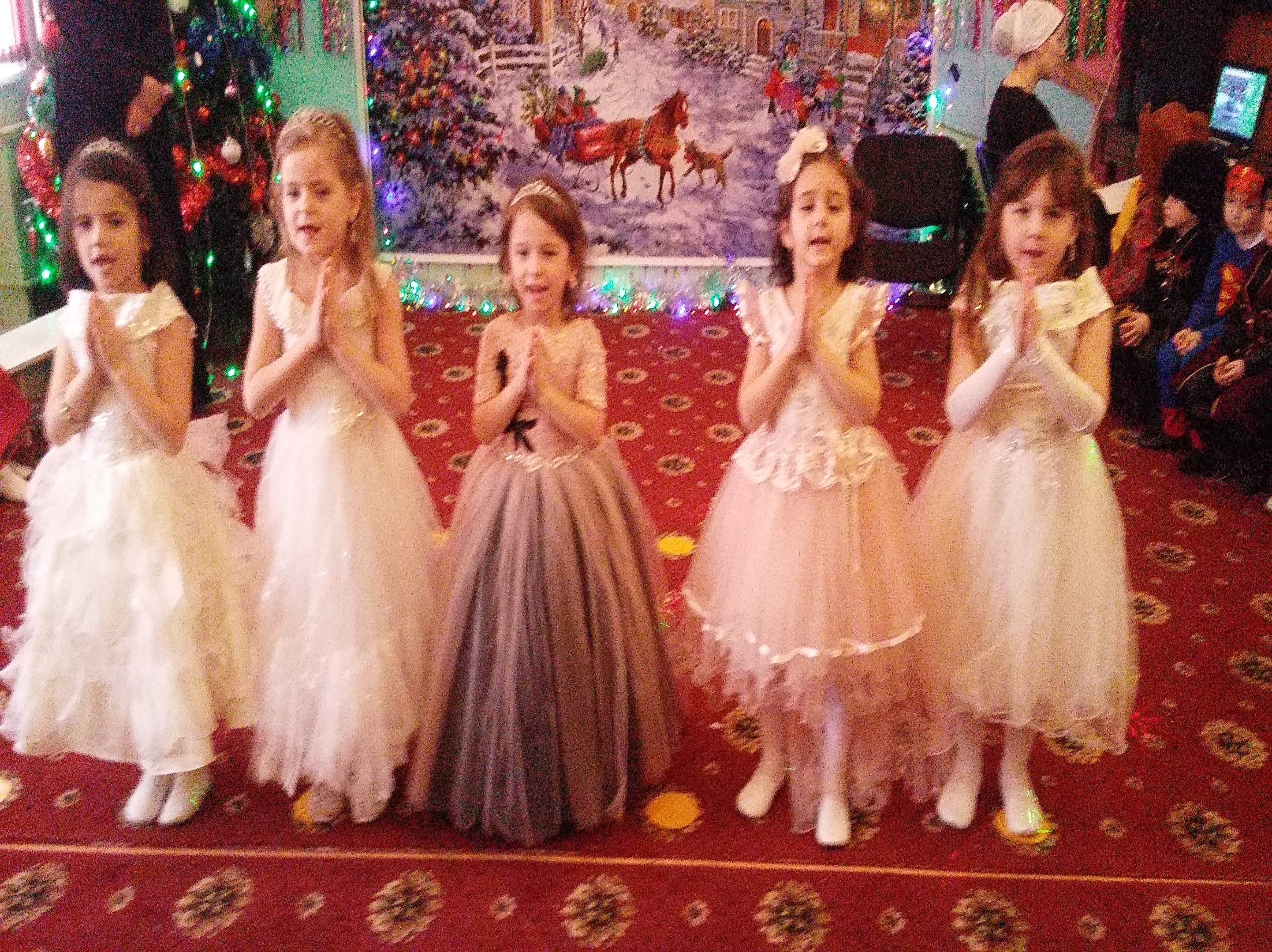 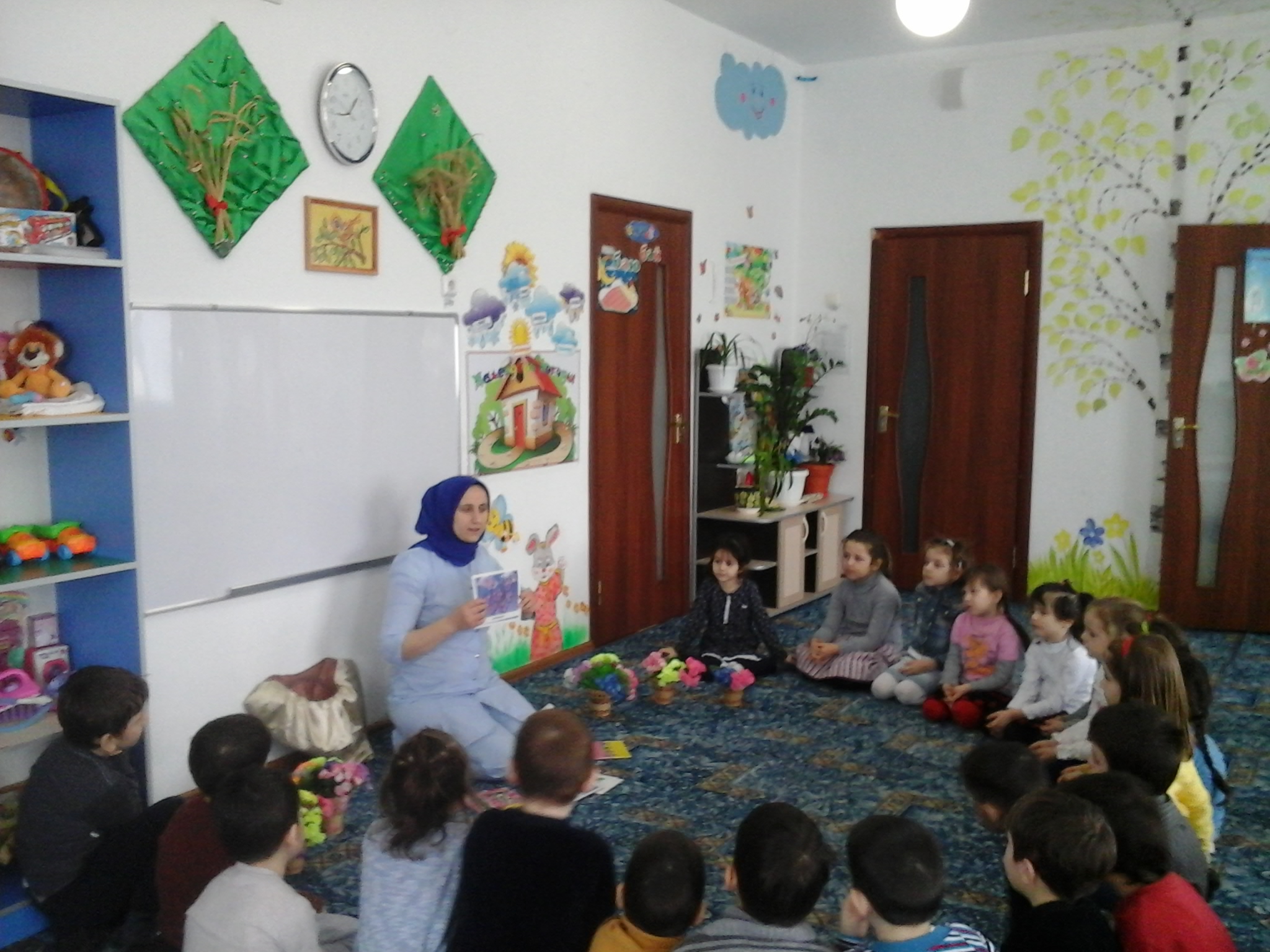 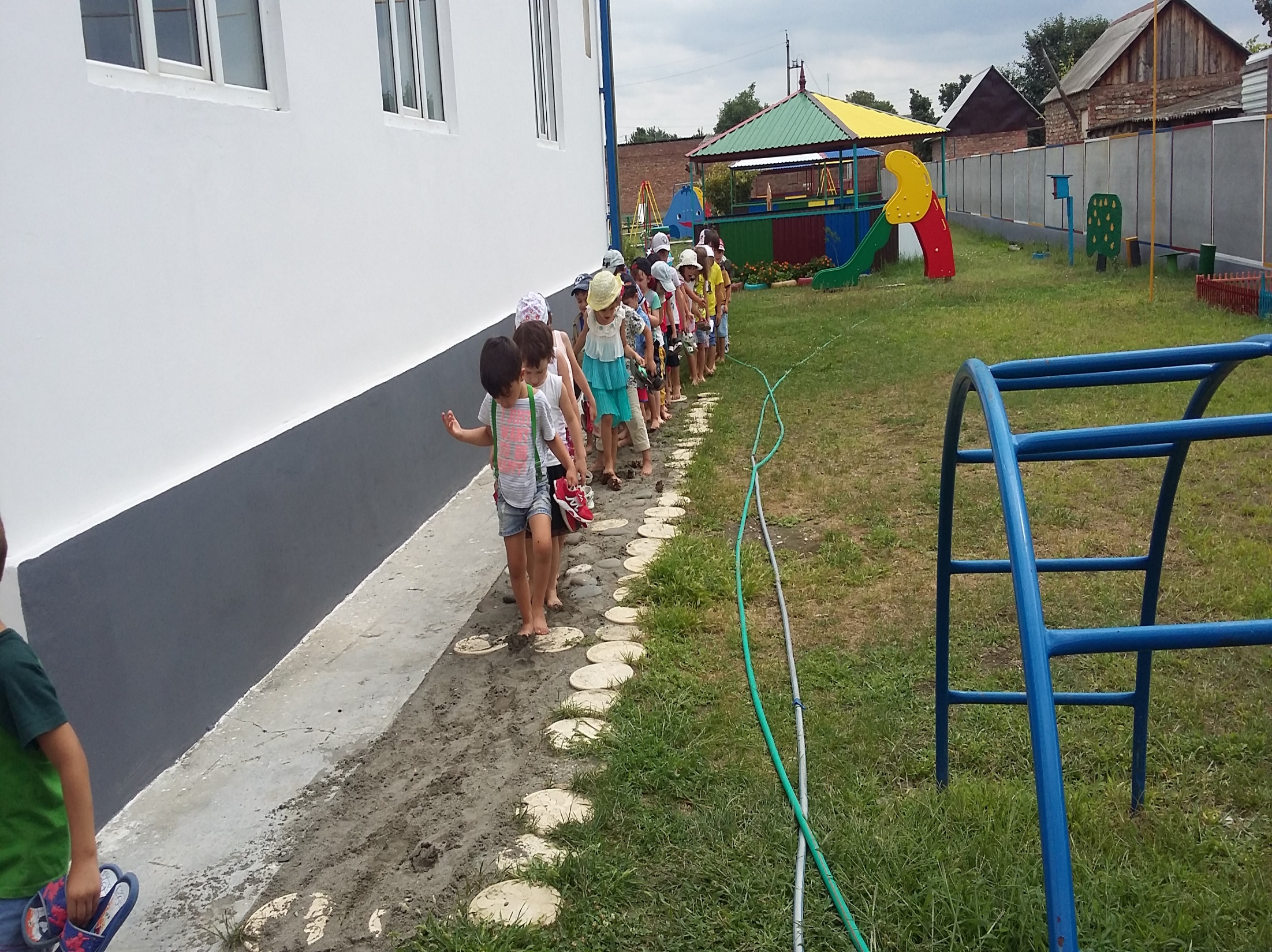 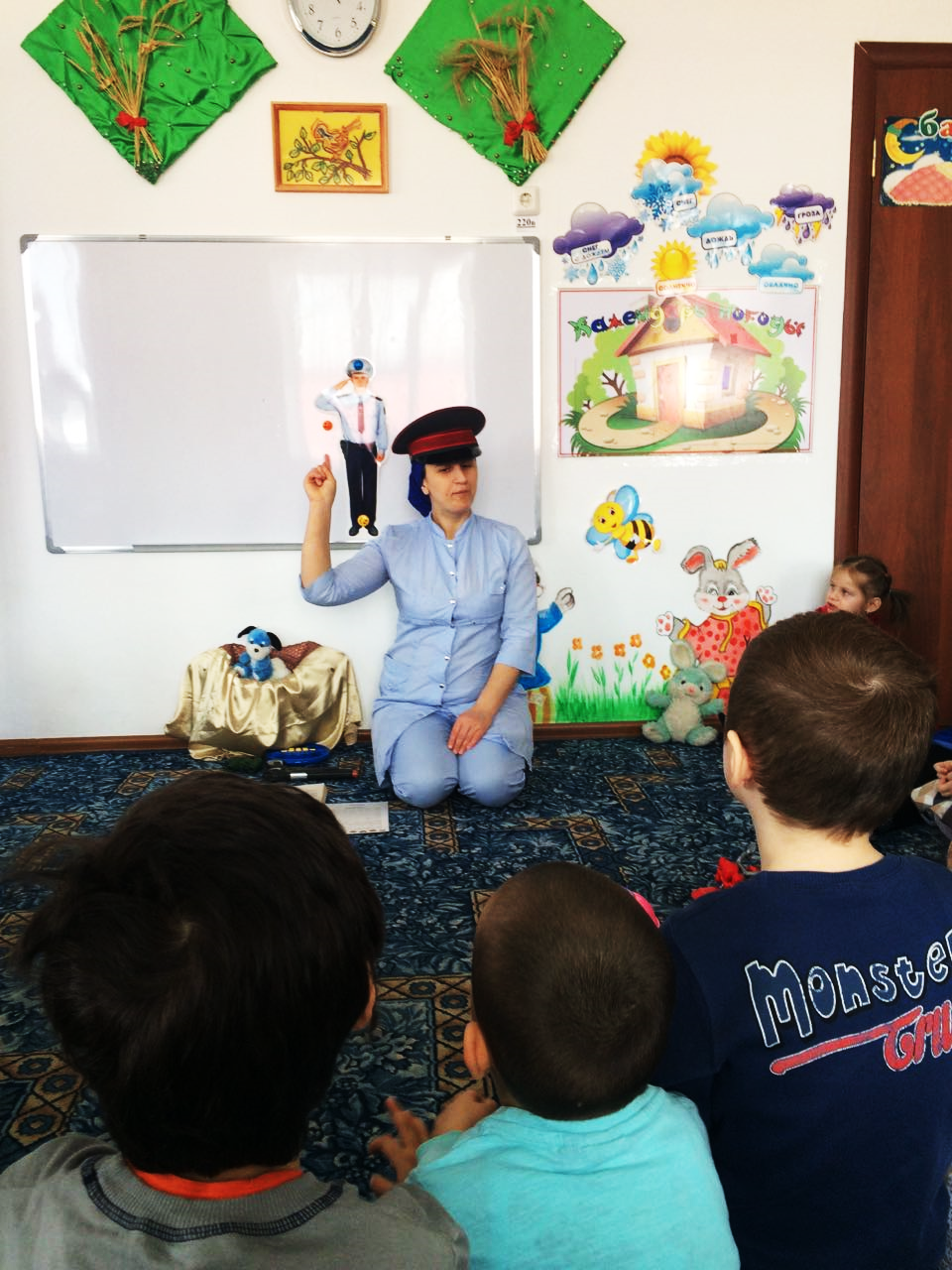 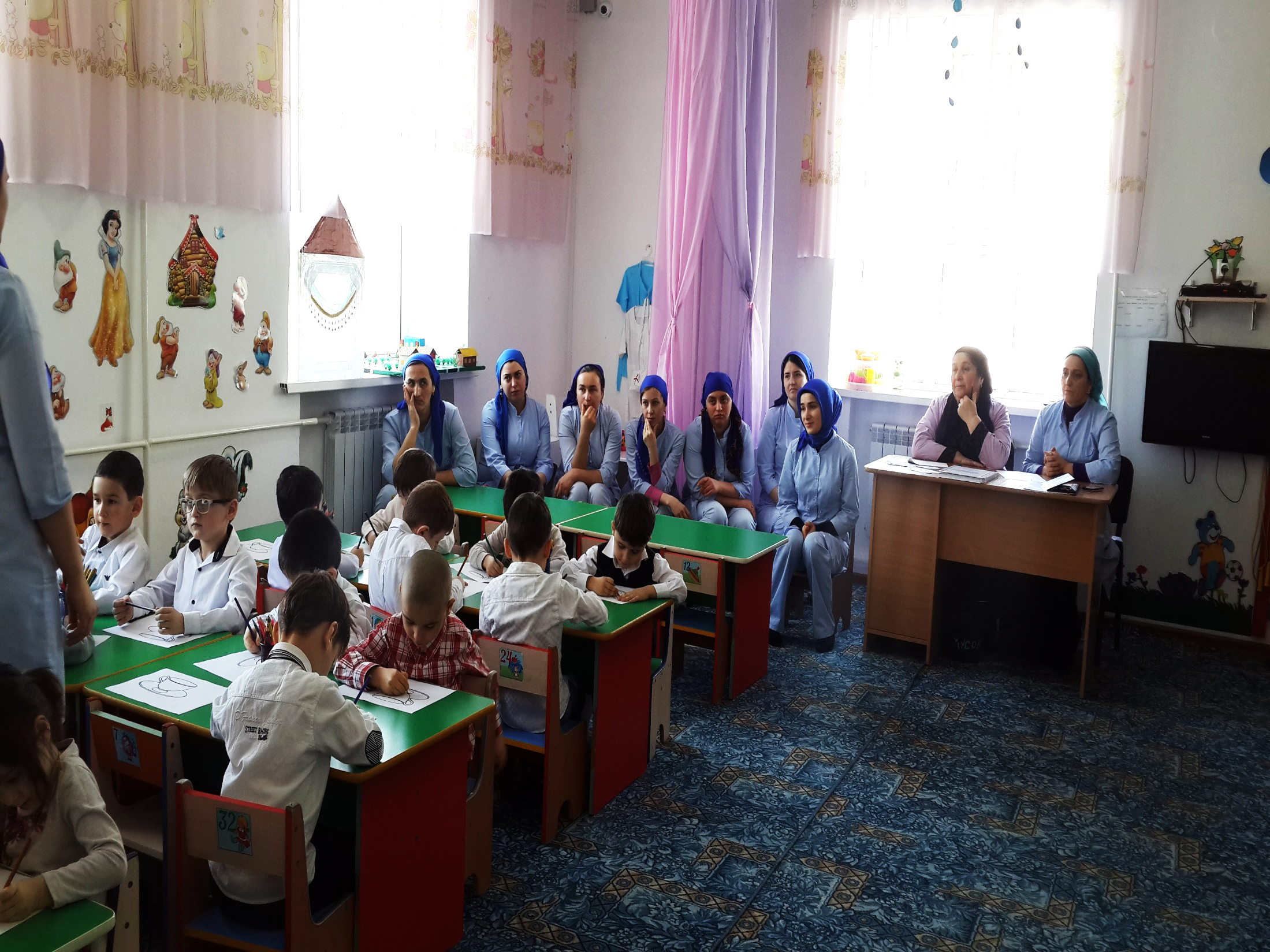 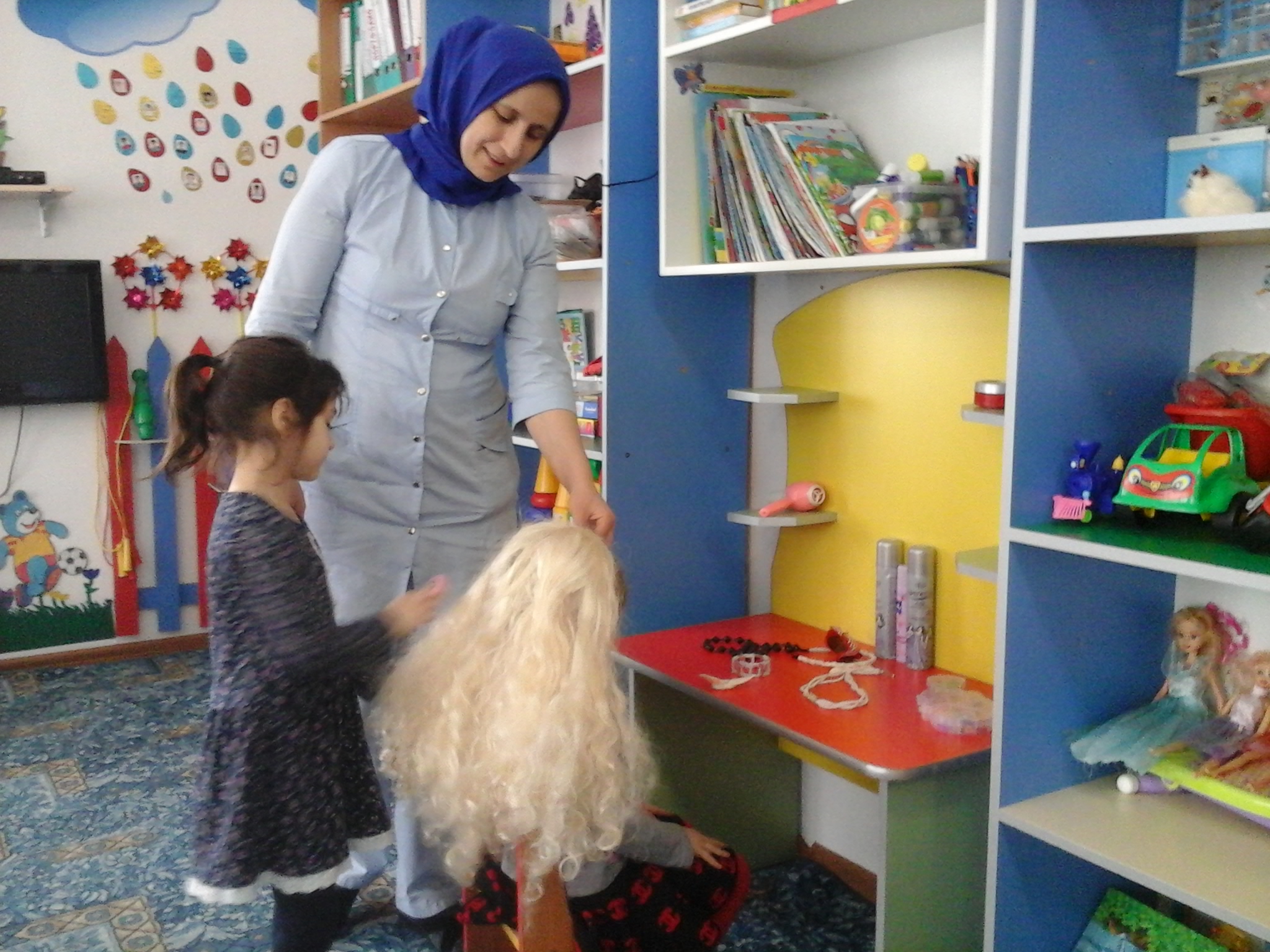 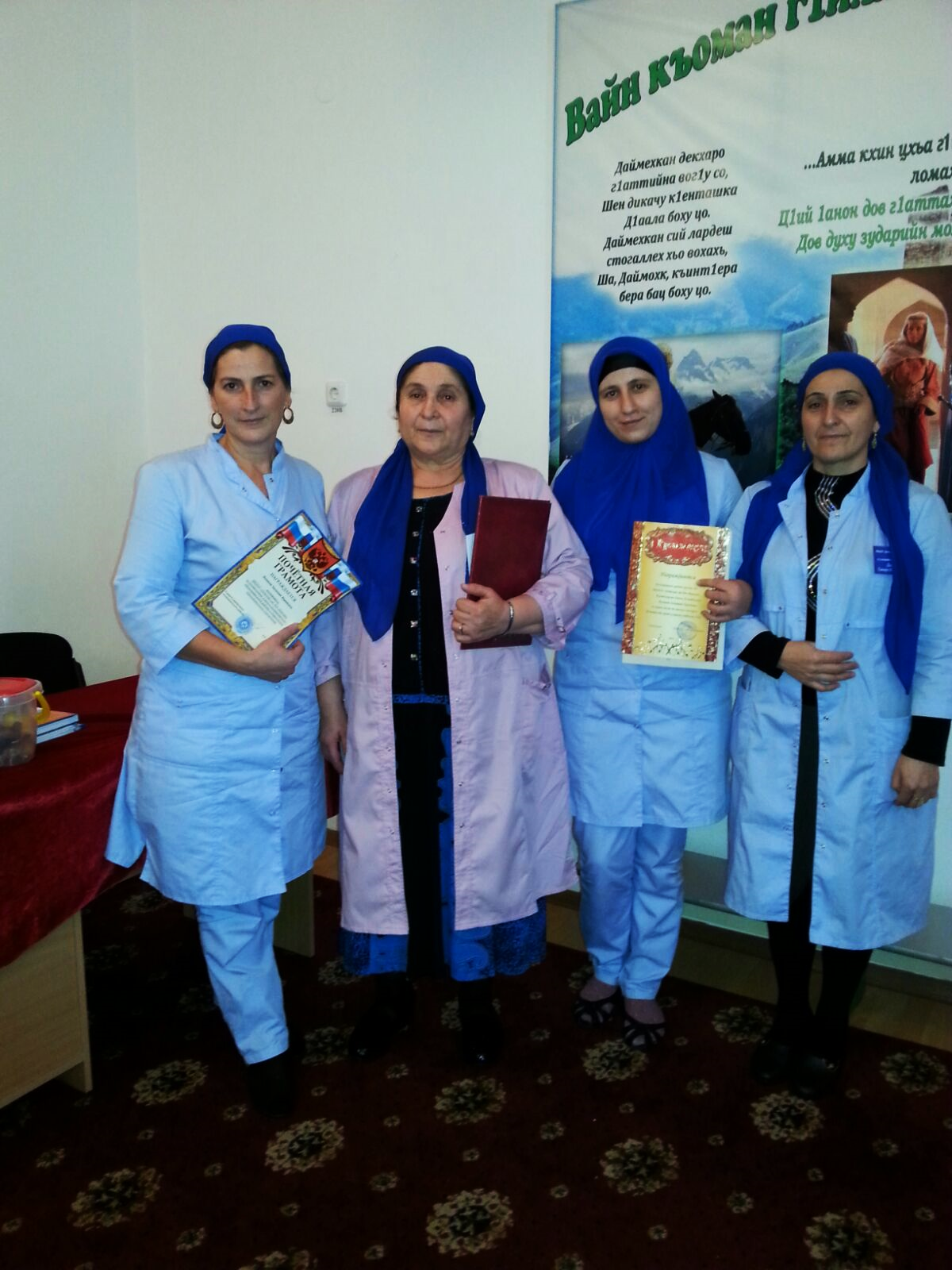 Список используемых Интернет- ресурсов